Central Valley Transfer Project James Zimmerman	Stan Carrizosa Sr. 	Craig HaywardSr. Assoc VPDUE	Tom Burke		Assoc. VC, Analytics & innovationUC Merced 		CVHEC Coordinators	Kern Community College District
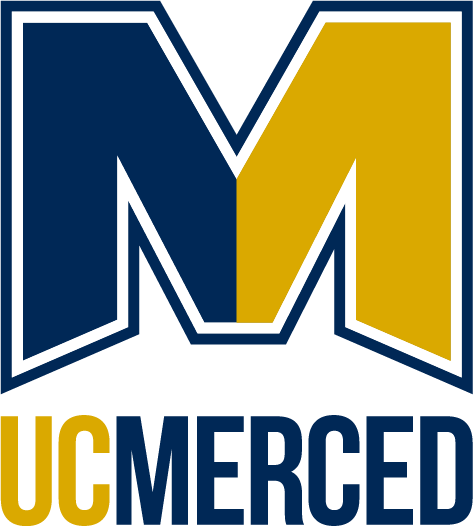 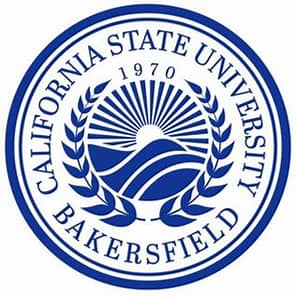 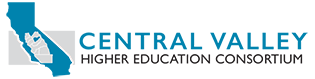 UCM/CVHEC: Developing Transfer pathways to uc merced
Agenda
1.	Welcome and Introductions
2.	Phase I – UC Merced/BC/MC Progress from CELL Grant pilot
3.	Onboarding process / CC preparation
4.	Status Update: Implementation In-progress
5.	Q and A
UCM + Merced College + Bakersfield College - Pilot
Convening BC/MC/UCM faculty and staff to work together on creating transfer pathways that connect Associate Degrees for Transfer (ADTs) to UC Merced majors. (COMPLETED)
Developing a two-semester Transfer experience course sequence at BC and MC that will encourage and prepare students to apply to UCM in the first semester and begin a cohort-model of integration into school culture (SNS, SSHA, SOE) in the second semester. (COMPLETED)
Developing Merced College program maps and gathering MC data and information pathways to prepare this data for loading in the program mapper interface. (In Progress)
Gathering data and information pathways on UC Merced undergraduate degree programs to prepare this data for loading in the program mapper interface. (COMPLETED)
Aligning Bakersfield College program maps, Merced College program maps, and Associate Degrees for Transfer (ADTs) to University of California-Merced undergraduate degree programs. (In Progress)
UCM + Merced C + Bakersfield C - Pilot
Convening BC/MC/UCM faculty and staff to work together on creating STEM transfer pathways that connect Associate Degrees for Transfer (ADTs) to UC Merced majors. (COMPLETED)
Developing a two-semester Transfer experience course sequence at BC and MC that will encourage and prepare students to apply to UCM in the first semester and begin a cohort-model of integration into school culture (SNS, SSHA, SOE) in the second semester. (COMPLETED)
Developing Merced College program maps and gathering MC data and information pathways to prepare this data for loading in the program mapper interface. (In Progress)
Gathering data and information pathways on UC Merced undergraduate degree programs to prepare this data for loading in the program mapper interface. (COMPLETED)
Aligning Bakersfield College program maps, Merced College program maps, and Associate Degrees for Transfer (ADTs) to University of California-Merced undergraduate degree programs. (In Progress)
UCM + Merced C + Bakersfield C - Pilot
Convening BC/MC/UCM faculty and staff to work together on creating STEM transfer pathways that connect Associate Degrees for Transfer (ADTs) to UC Merced majors. (COMPLETED)
Developing a two-semester Transfer experience course sequence at BC and MC that will encourage and prepare students to apply to UCM in the first semester and begin a cohort-model of integration into school culture (SNS, SSHA, SOE) in the second semester. (COMPLETED)
Developing Merced College program maps and gathering MC data and information pathways to prepare this data for loading in the program mapper interface. (COMPLETED)
Gathering data and information pathways on UC Merced undergraduate degree programs to prepare this data for loading in the program mapper interface. (COMPLETED)
Aligning Bakersfield College program maps, Merced College program maps, and Associate Degrees for Transfer (ADTs) to University of California-Merced undergraduate degree programs. (In Progress)
UCM + Merced C + Bakersfield C - Pilot
Convening BC/MC/UCM faculty and staff to work together on creating STEM transfer pathways that connect Associate Degrees for Transfer (ADTs) to UC Merced majors. (COMPLETED)
Developing a two-semester Transfer experience course sequence at BC and MC that will encourage and prepare students to apply to UCM in the first semester and begin a cohort-model of integration into school culture (SNS, SSHA, SOE) in the second semester. (COMPLETED)
Developing Merced College program maps and gathering MC data and information pathways to prepare this data for loading in the program mapper interface. (In Progress)
Gathering data and information pathways on UC Merced undergraduate degree programs to prepare this data for loading in the program mapper interface. (COMPLETED)
Aligning Bakersfield College program maps, Merced College program maps, and Associate Degrees for Transfer (ADTs) to University of California-Merced undergraduate degree programs. (In Progress)
UCM + Merced C + Bakersfield C - Pilot
Convening BC/MC/UCM faculty and staff to work together on creating STEM transfer pathways that connect Associate Degrees for Transfer (ADTs) to UC Merced majors. (COMPLETED)
Developing a two-semester Transfer experience course sequence at BC and MC that will encourage and prepare students to apply to UCM in the first semester and begin a cohort-model of integration into school culture (SNS, SSHA, SOE) in the second semester. (COMPLETED)
Developing Merced College program maps and gathering MC data and information pathways to prepare this data for loading in the program mapper interface. (In Progress)
Gathering data and information pathways on UC Merced undergraduate degree programs to prepare this data for loading in the program mapper interface. (COMPLETED)
Aligning Bakersfield College program maps, Merced College program maps, and Associate Degrees for Transfer (ADTs) to University of California-Merced undergraduate degree programs. (COMPLETED)
Two Primary Teams
(running in parallel)


----- Curriculum Pathway Team -----
Approval of discipline-based transfer pathways from CVCC to UC Merced
**Optional development of ½ CR transfer courses**


----- Program Mapper Team -----
Preparation of CVCC College, Program, and Course data for upload into Program Mapper
Curriculum Pathway team
1. Review  ADT’s 
BC/MC Program Maps
Align with CC Courses
Develop CC Pathway Template
2. Attend Convening(s)
CC faculty and counselors
UCM faculty and staff
Meet by discipline
Identify gaps, articulation issues, etc.
3. Build CC to UCM Maps

Create and edit maps
4. UCM / College Approval

Publish maps
Who’s responsible?
College

With Support from Concentric Sky
Who’s responsible?
College

With Support from UCM / CVHEC
Who’s responsible?
College and UCM

With Support from CVHEC
Who’s responsible?
College

With Support from UCM
Who’s responsible?
College & UCM
Program Mapper Team
Milestone:Faculty Review
Milestone: Training
Milestone: Data due to  Concentric Sky
1. Gather Data
College Data
Interest Clusters/Meta Majors
Programs
Program Maps
Courses
Curriculum Area
2. Clean Data

Import data
Merge data from various sources
Identify duplicates
Fill in missing data
3. Build Maps

Create and edit maps
4. Launch Site

Publish maps
Who’s responsible?
College

With Support from Concentric Sky
Who’s responsible?
College

With Support from Program Mapper
Who’s responsible?
Program Mapper

With Support from College
Who’s responsible?
College

With Support from Program Mapper
Who’s responsible?
College

With Support from Program Mapper
Transfer Project Process
Grassroots Initiative/Transfer Project Approval 
(CC appoints Transfer Project Teams)
Curriculum Pathway Team Convenings  
(CC selects ADTs they wish to review/include in the lower division course sequencing. A joint convening of faculty reps from each discipline held to review ADTs for alignment to upper division major course requirements. This now only requires one scheduled in-person meeting w/ respective homework. Convenings are facilitated by CVHEC/UC Merced project leads)
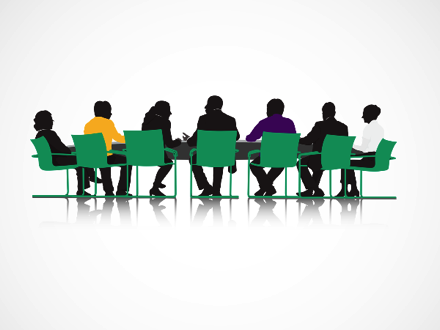 Program Mapper Team Convenings  
(Reviewed/approved ADTs are prepared for uploading into Program Mapper. A convening of reps from CC Transfer/Articulation, IT, join with Program Mapper staff to complete simple steps to prepare for curricular data uploading.  This requires scheduled zoom meetings w/ respective homework.
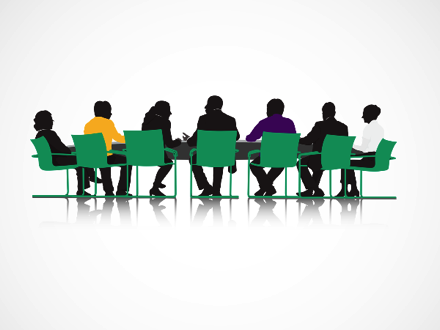 Publish Two-year Maps and Transfer Maps
Program Mapper staff helps CCs complete final upload/publishing of all completed course sequence maps by discipline. Associate degree maps can now be linked to Upper Division maps at partner universities
Program Pathways Mapper – Community College Partner Status
Program Pathways Mapper – UC Merced degree Programs Status
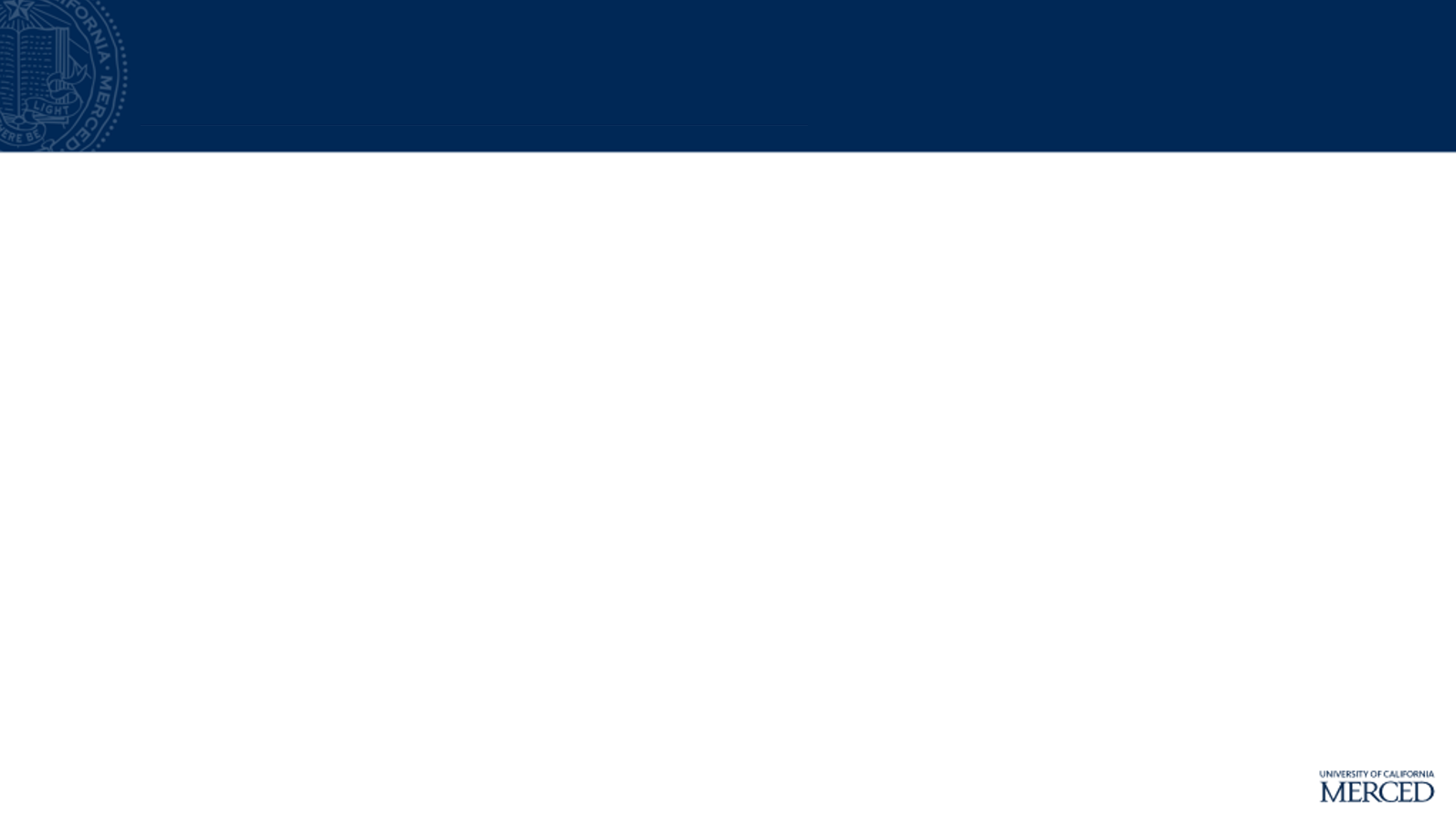 PPM’s value proposition for students
What students are saying about PPM
[Program Mapper] puts you at ease as a college student, like, okay, this is what I need to do. This is what has to happen next. . . .[I like] just how simple it is and how organized it is. I think that's my favorite part.
The salary growth and career section helped me to get a stepping-stone into researching more specifics about what I wanted to start a career in.
It's really useful to figure out which [classes] can transfer over into your certain area to the certain [transfer destination] because you don't want to take a class that's not going to mean anything.
If you follow Program Mapper or the pathways, you probably could have gotten everything out of the way and then been done on time. . . So it helps you with efficiency and being clear about how to get out as quickly as possible.
Evidence of PPM EffectivenessStudent Course-Taking Becomes More Focused
Source: Bakersfield College
[Speaker Notes: Ultimately, increasing OPP will result in more students graduating and more students graduating more efficiently.]
Evidence of PPM Impact on Equity The PPM has already advanced the equity agenda
16
Source: Bakersfield College
[Speaker Notes: Among students pursuing an ADT, White students increased their on-path percentage by 11 percentage points while Black students increased by 15 percentage points and Latinx students increase by 18 percentage points. PPM levels the playing field by elucidating the hidden curriculum in a radically transparent way. This promotes diversity, equity, and inclusion goals as well as completion goals]
Reducing Units Earned at Degree Completion
Q and A
We are happy to answer any questions you might have.

jzimmerman6@ucmerced.edu
tburke5@att.net
craig.hayward@kccd.edu
scarrizosa44@gmail.com
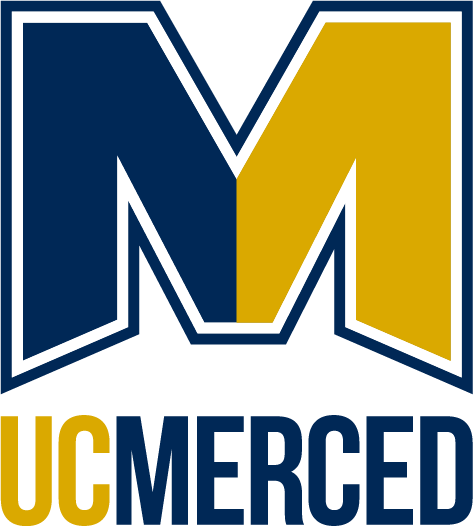 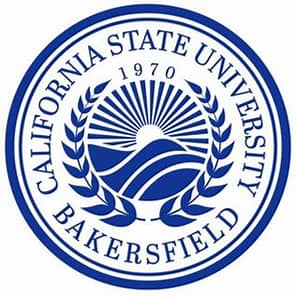 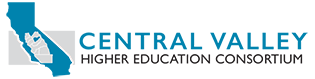